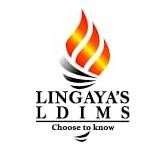 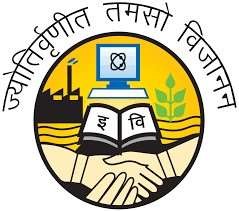 (NAAC Accredited ‘A+’ Grade Institute & Approved U/s 2(f) of UGC Act 1956
LINGAYA’S LALITA DEVI INSTITUTE OF MANAGEMENT & SCIENCES
Mandi Road, Mandi, New Delhi-110047, Ph: (+9111-43791939), Fax: 011-26651050
Affiliated to GGSIP University, Delhi, Govt. of Delhi & NCTE 
(NAAC “A+” Grade Accredited)
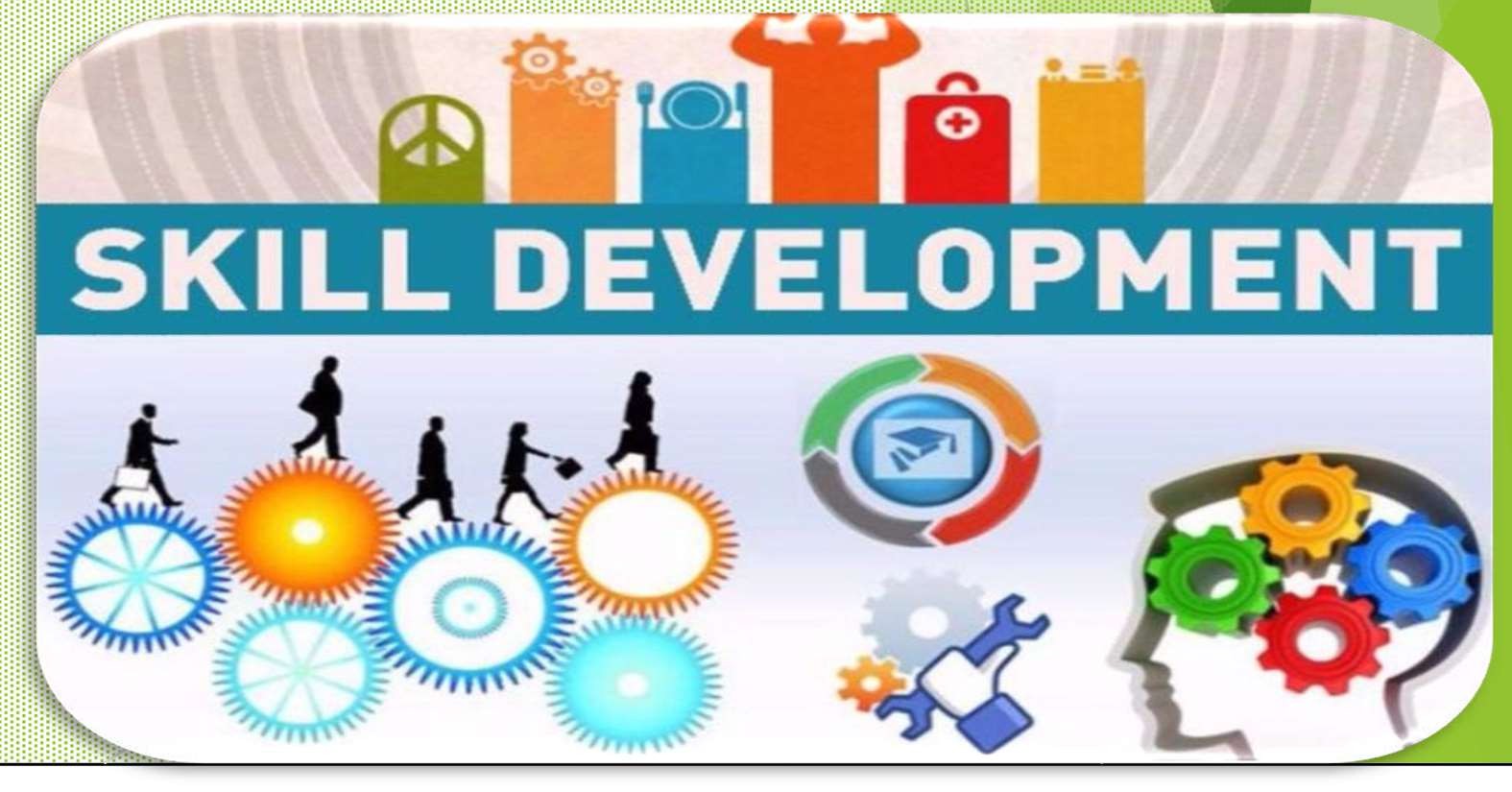 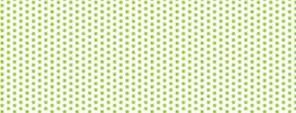 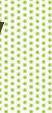 NEWSLETTER: APRIL, 2025 
DEPARTMENT: EDUCATION
THEME: “Skill Development”
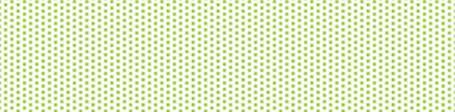 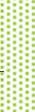 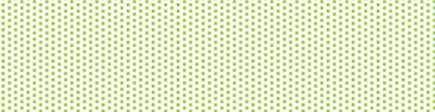 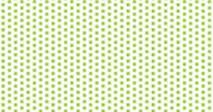 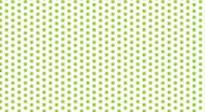 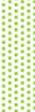 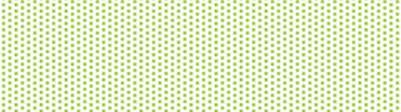 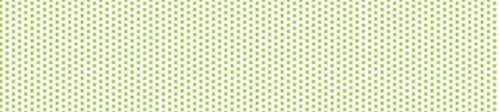 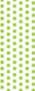 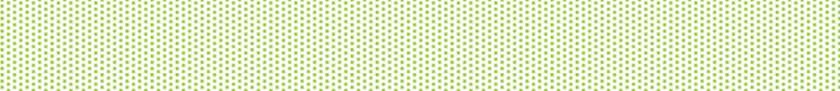 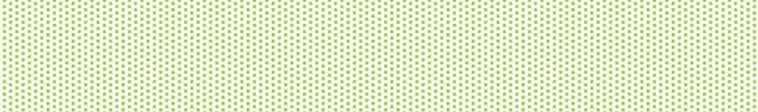 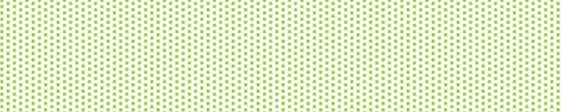 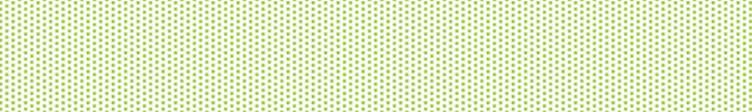 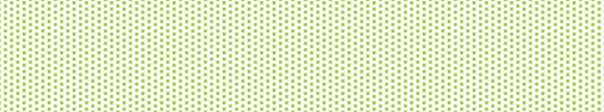 Process of acquiring, improving, and enhancing a wide range of skills and competencies. 
Deliberate, continuous effort to build knowledge, expertise, and capabilities in specific areas to meet the demands of one's work or to pursue personal and professional growth. 
Development of skills contribute to structural transformation
economic growth by enhancing employability and labor productivity and 
helping countries to become more competitive.
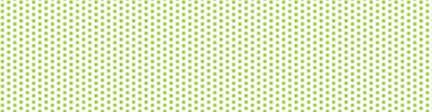 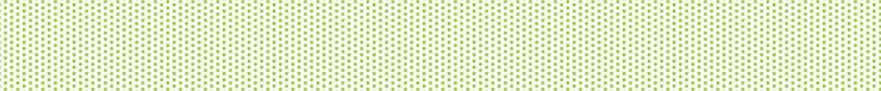 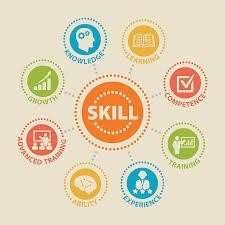 ACTIVITIES CALENDAR
*PSE II :1ST TO 15TH APRIL 2025
ACTIVITIES ARE FLERXIBLE ,THE DATES CAN BE CHANGED.
GLIMPSES OF CELEBRATION DONE IN THE MONTH OF MARCH 2025
DEBATE COMPETITION
CULTURAL FAIR
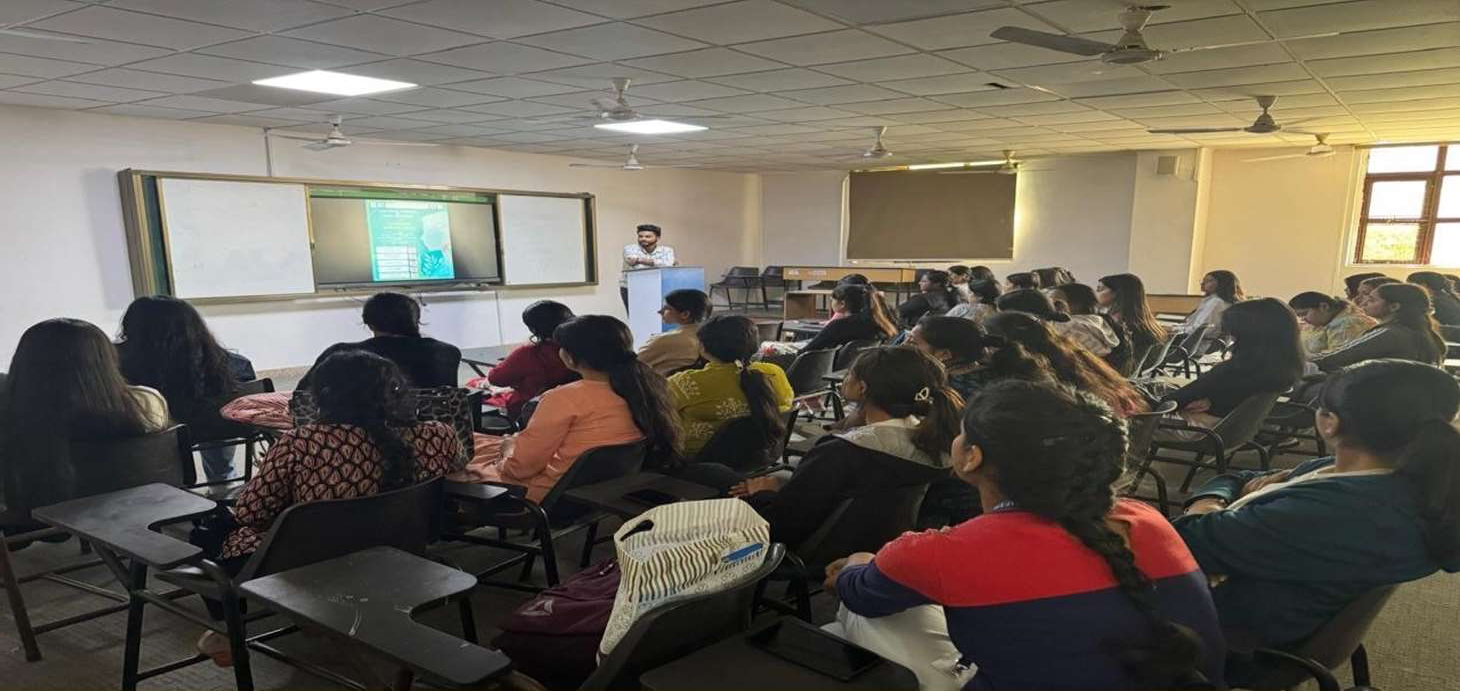 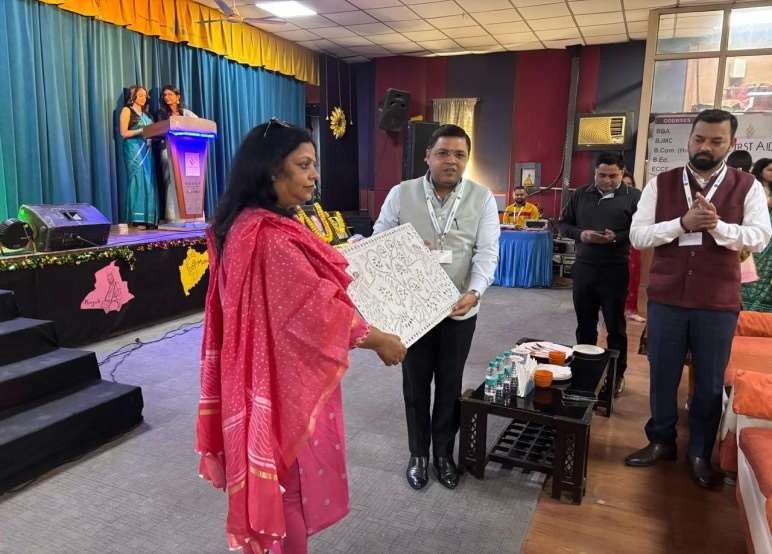 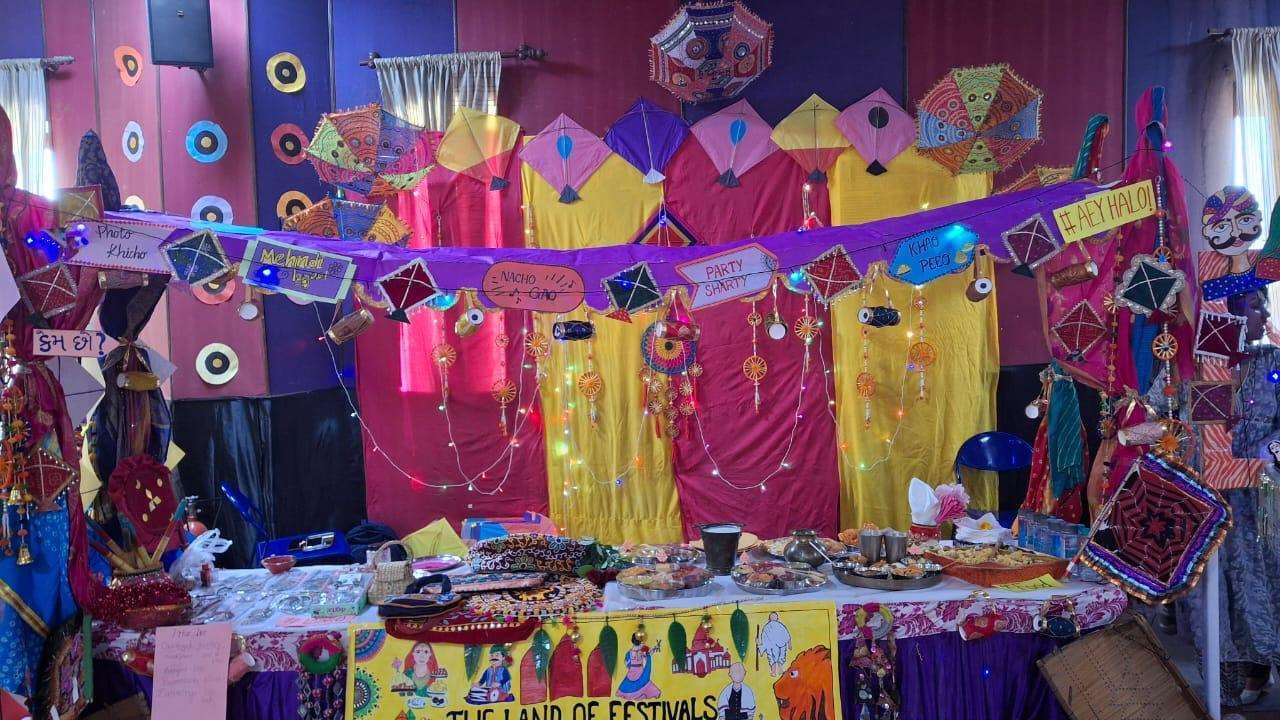 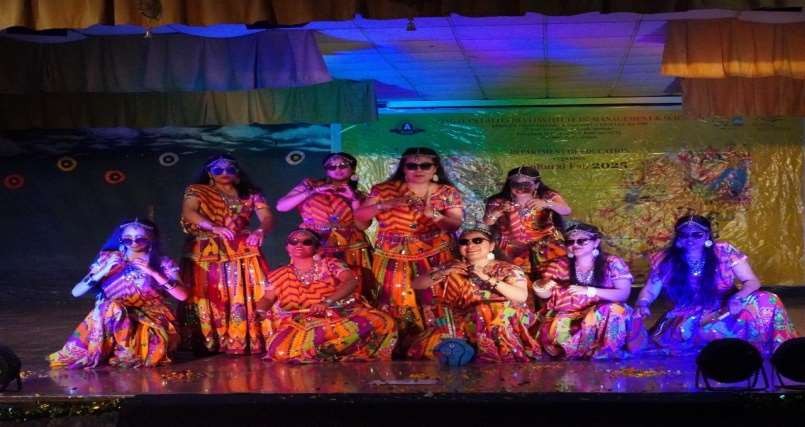 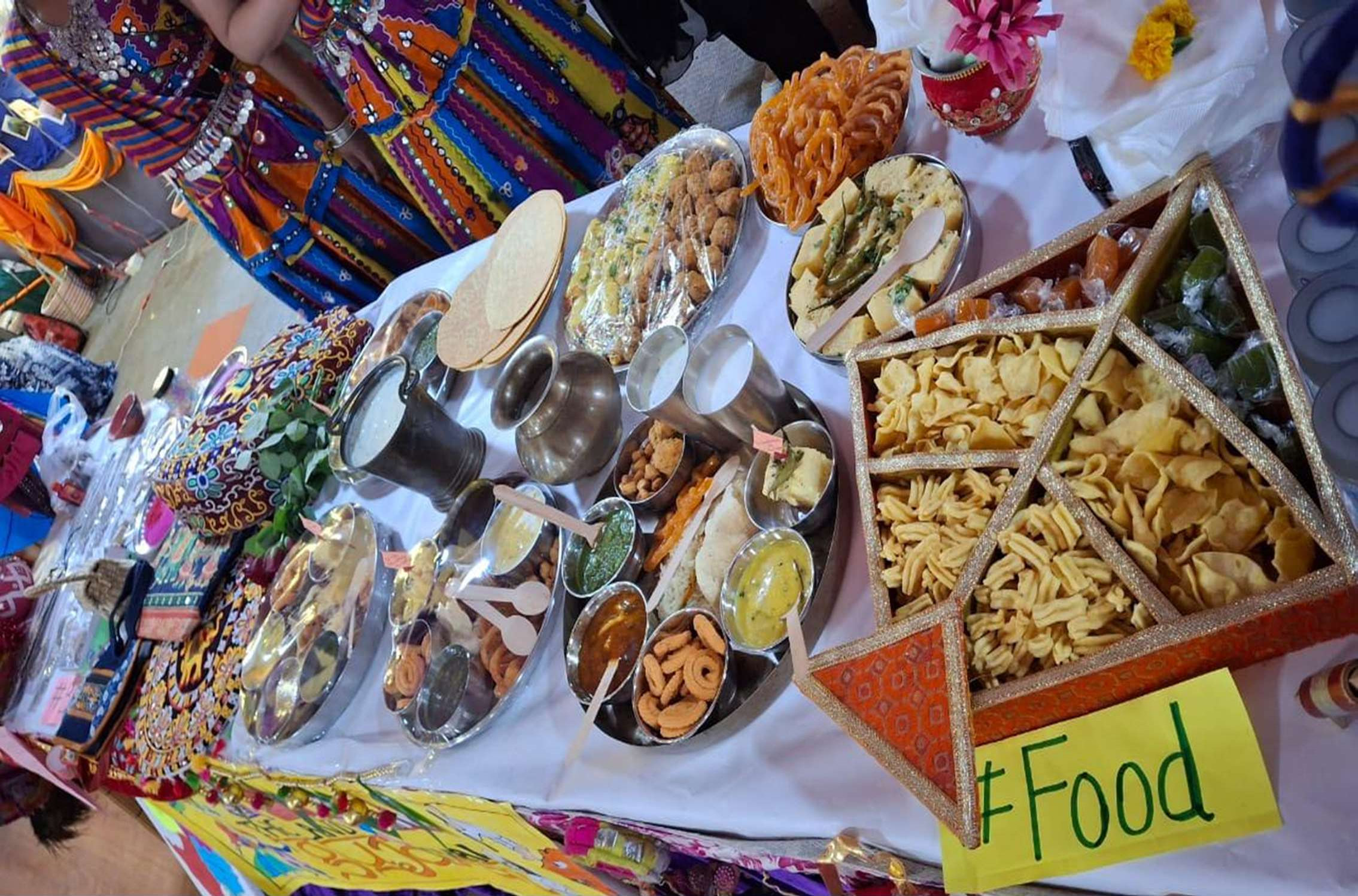 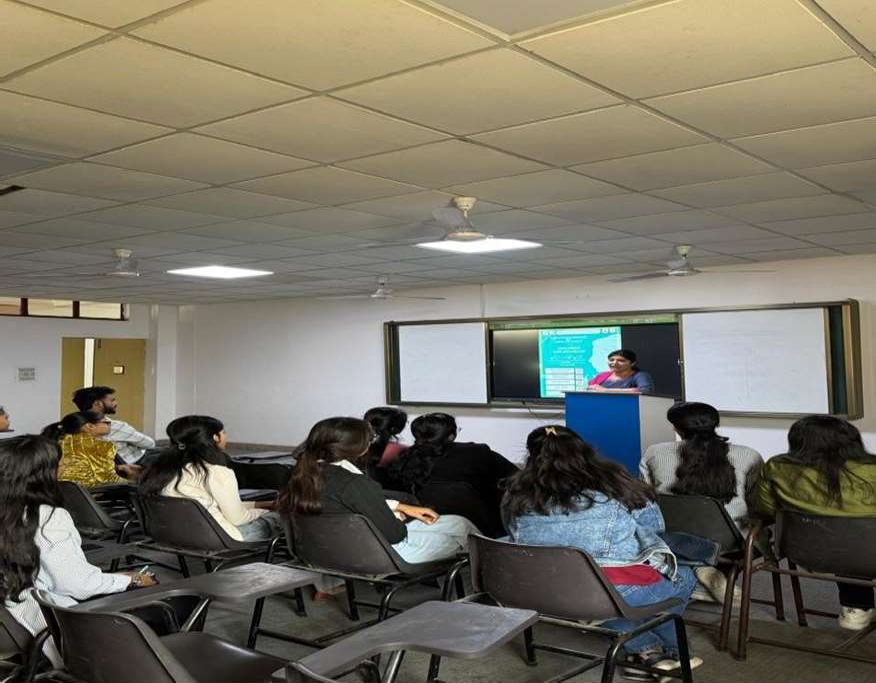 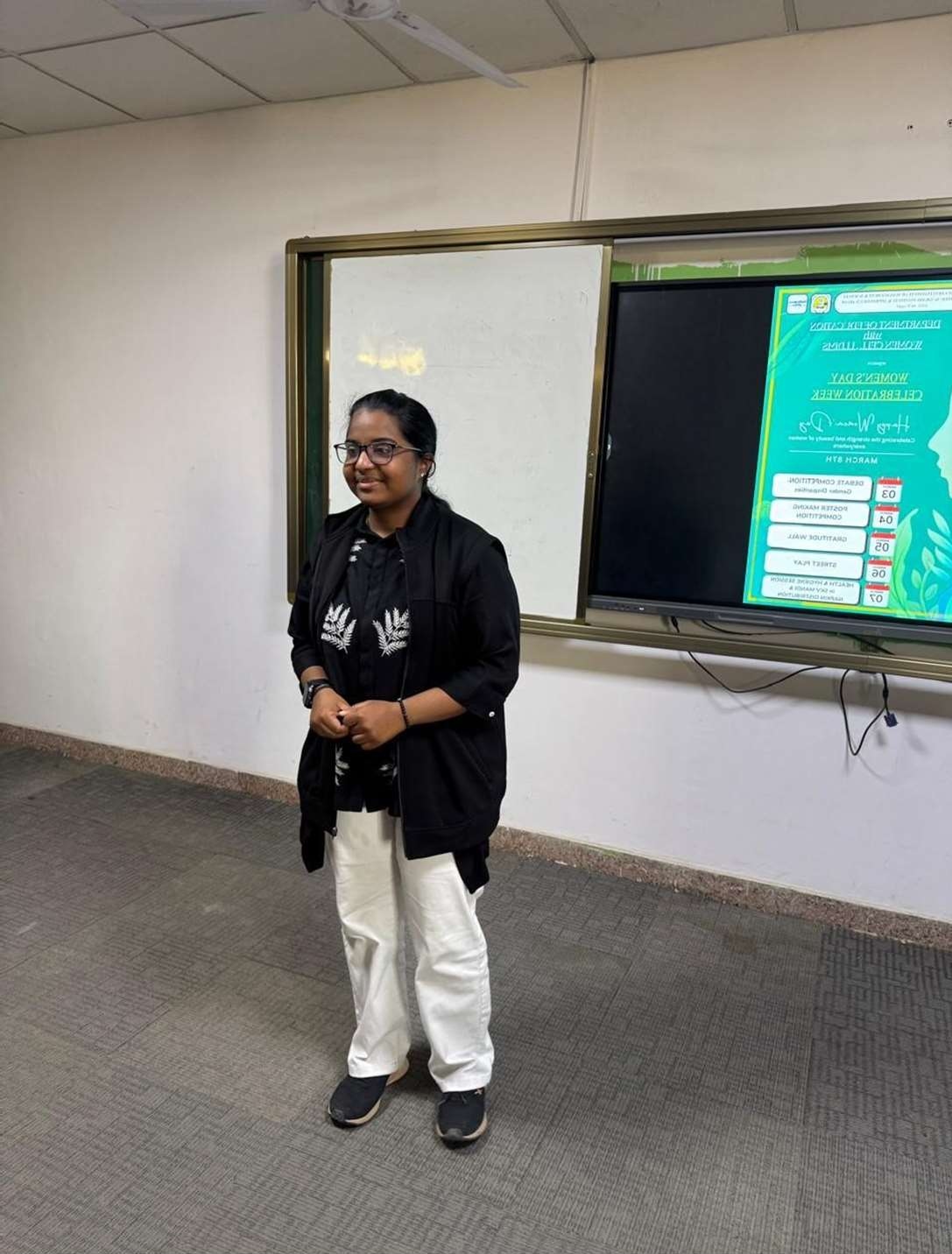 STREET PLAY
POSTER MAKING
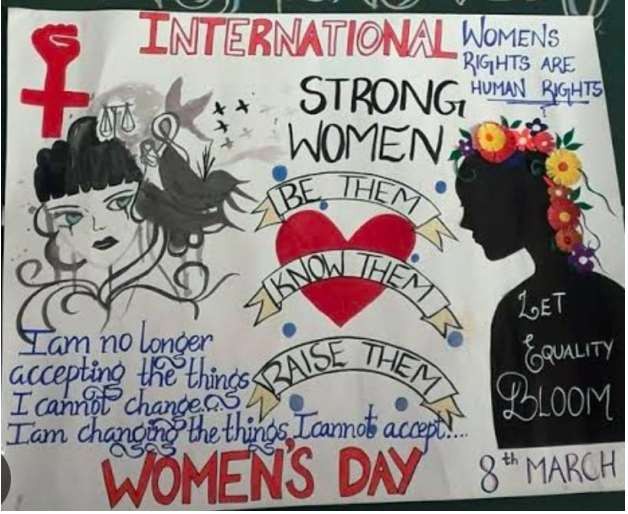 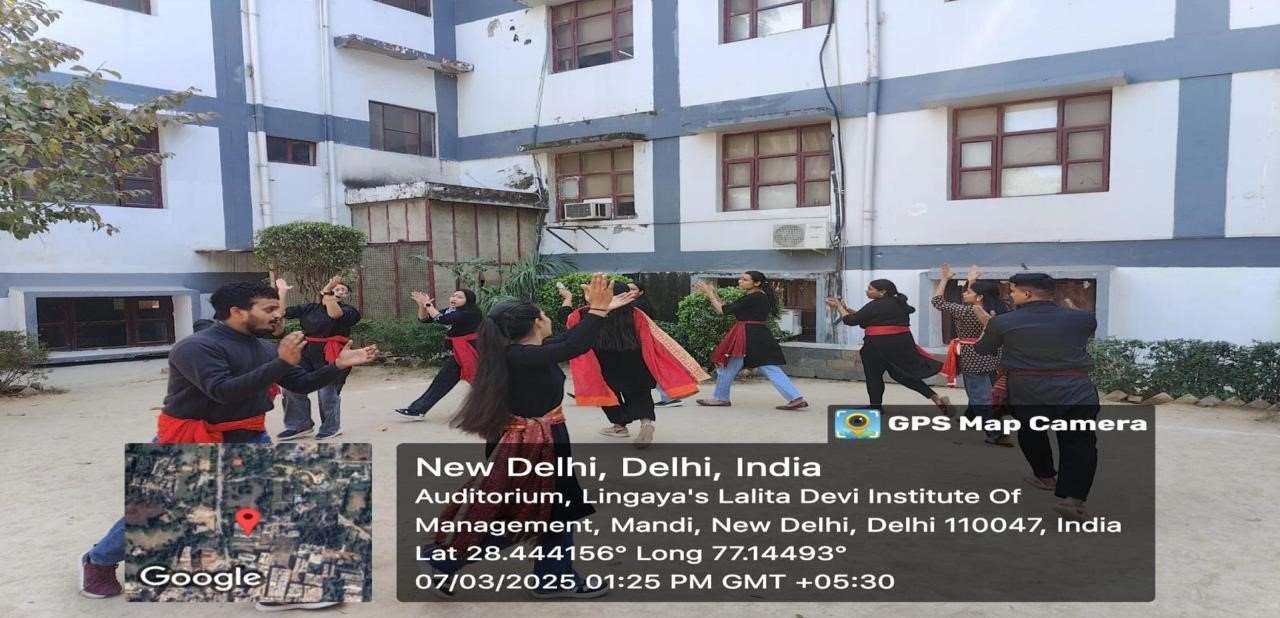 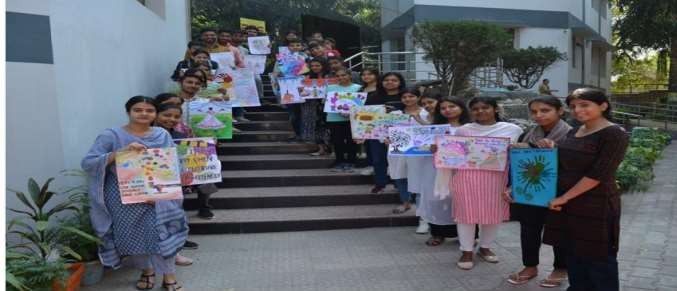 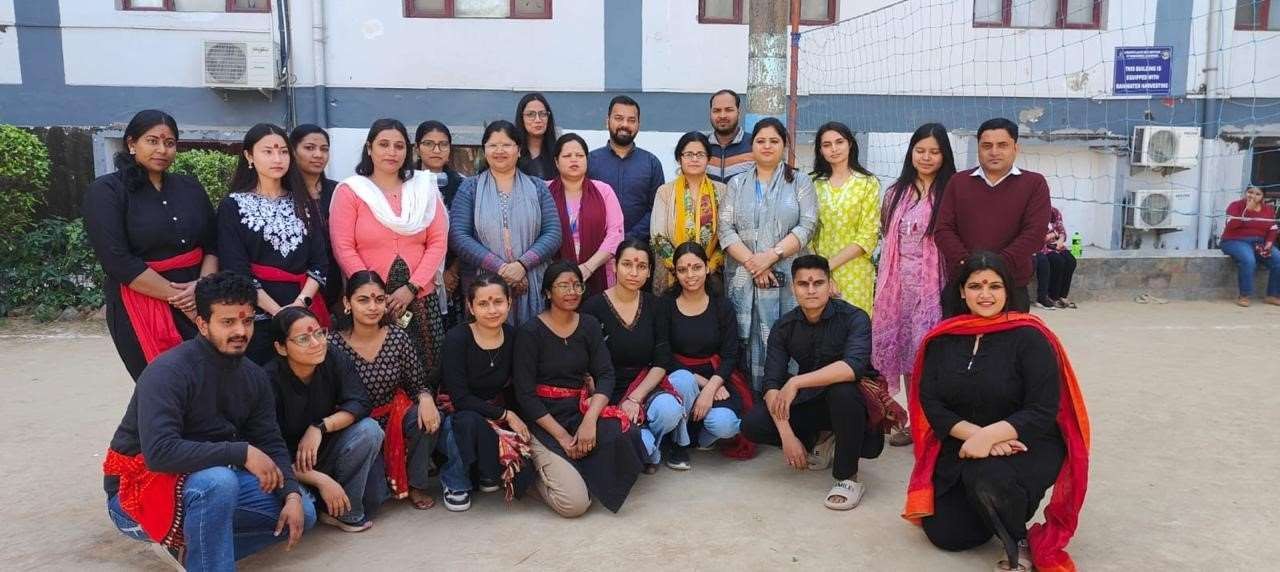 HOLI CELEBRATION
GRATITUDE WALL
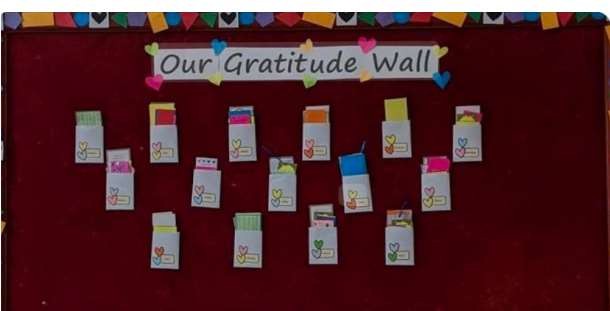 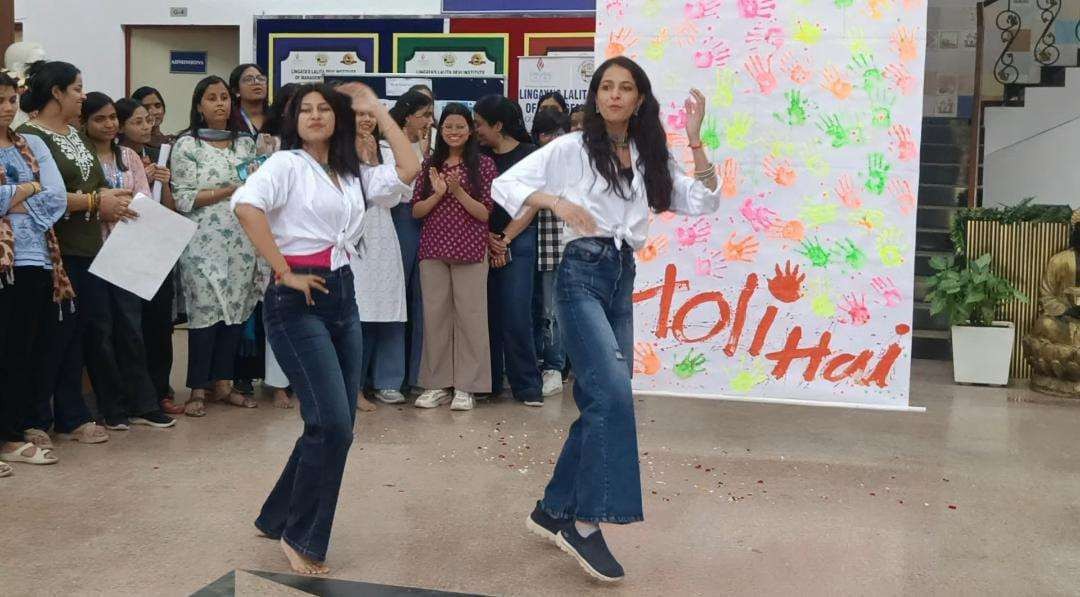 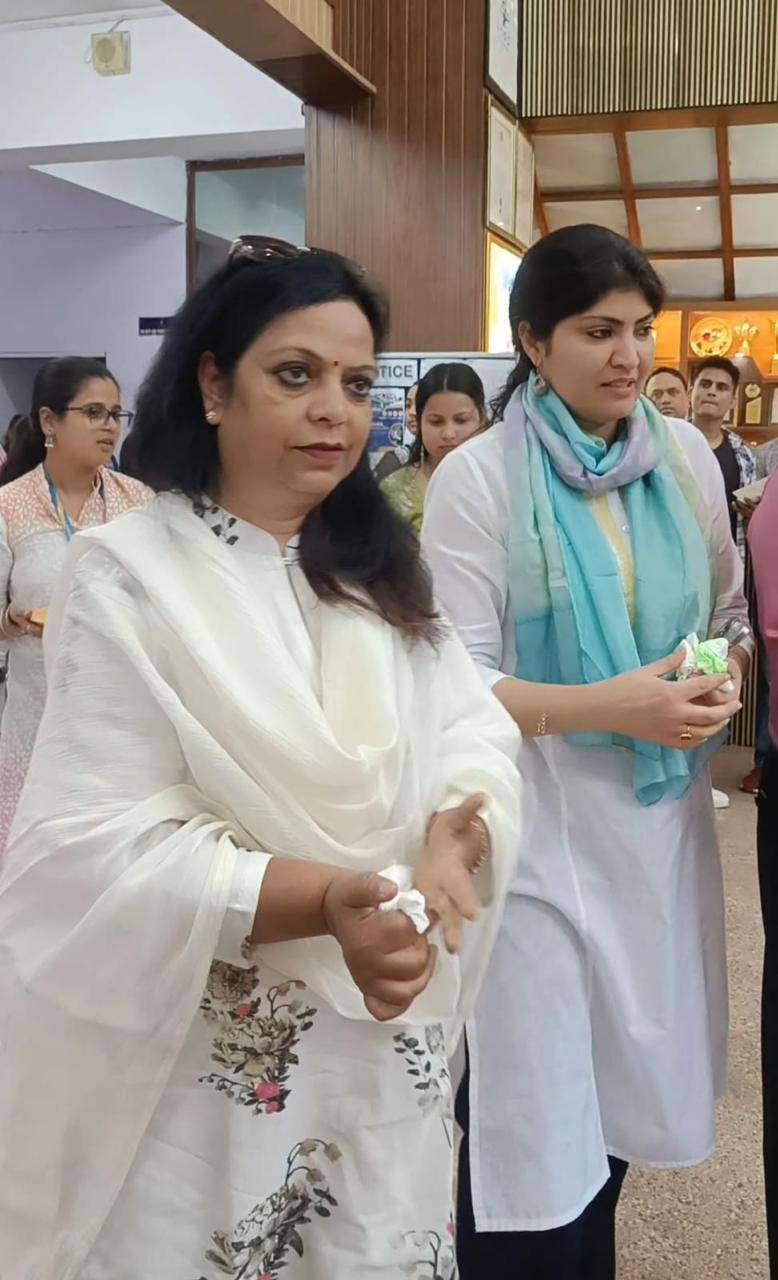 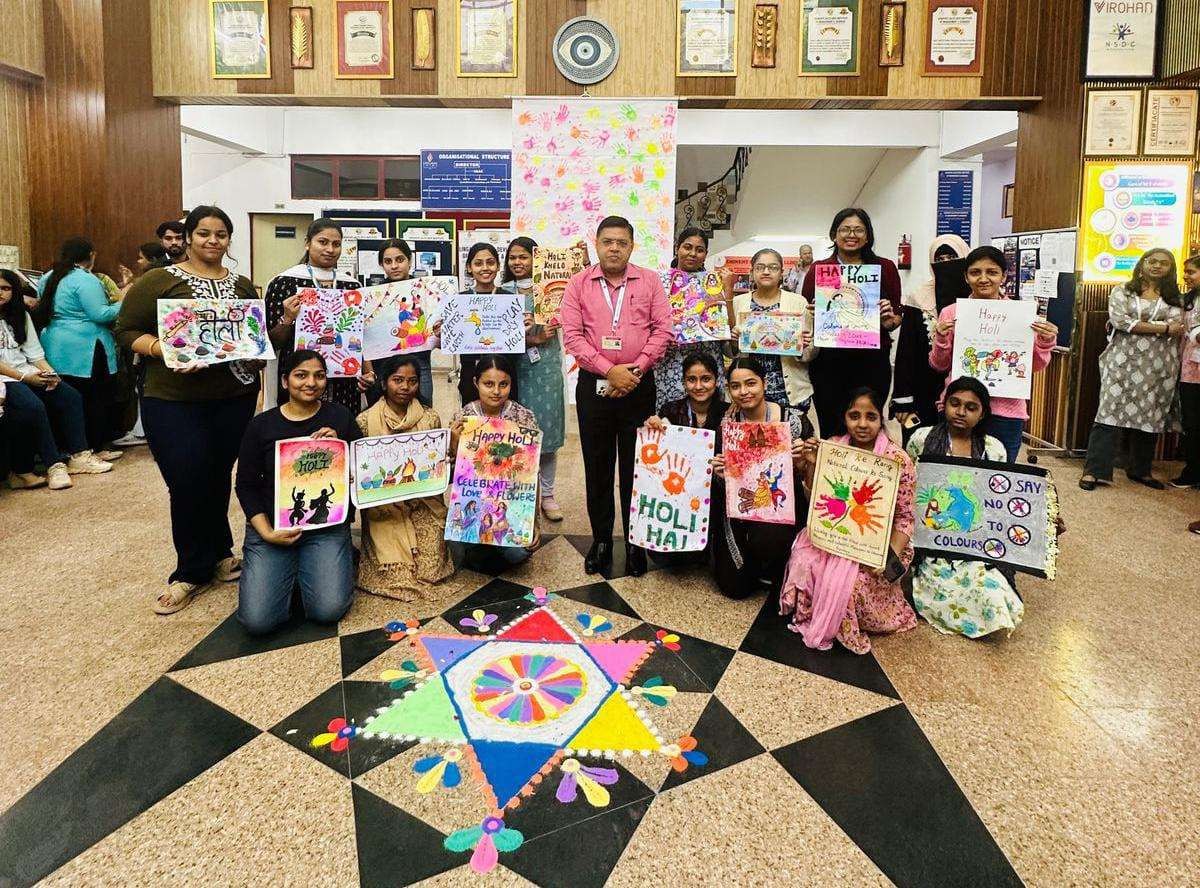 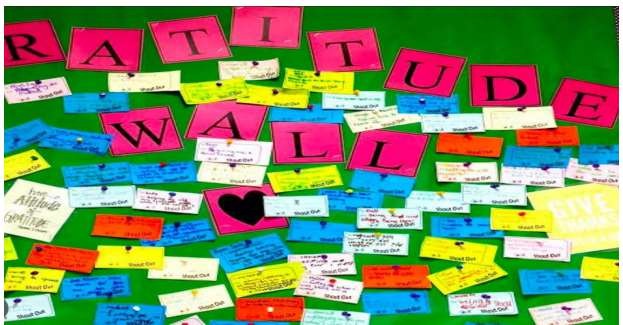 AWARDS & RECOGNITIONS
WOMEN’S LEADERSHIP AWARD
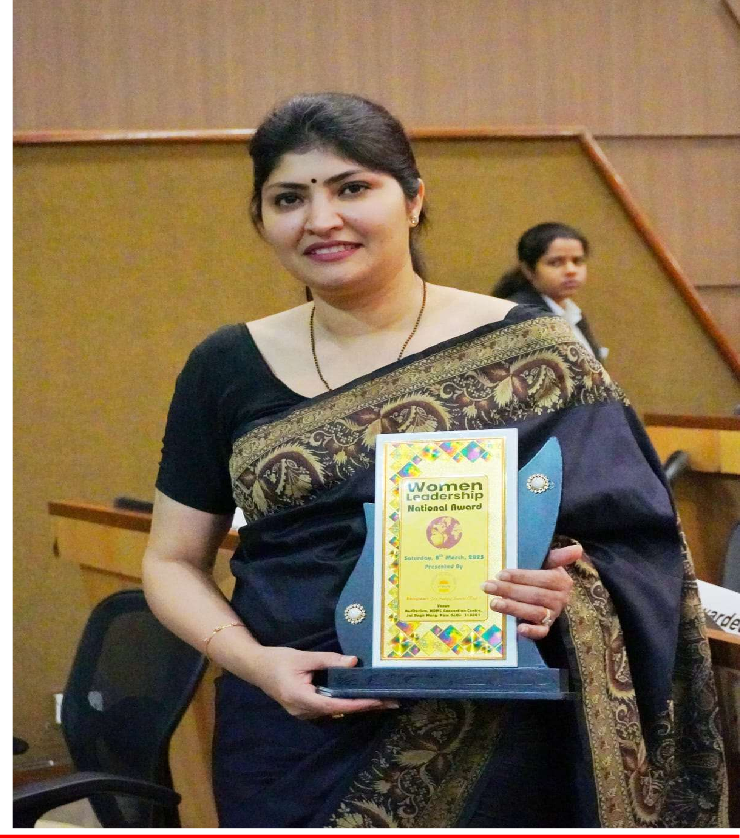 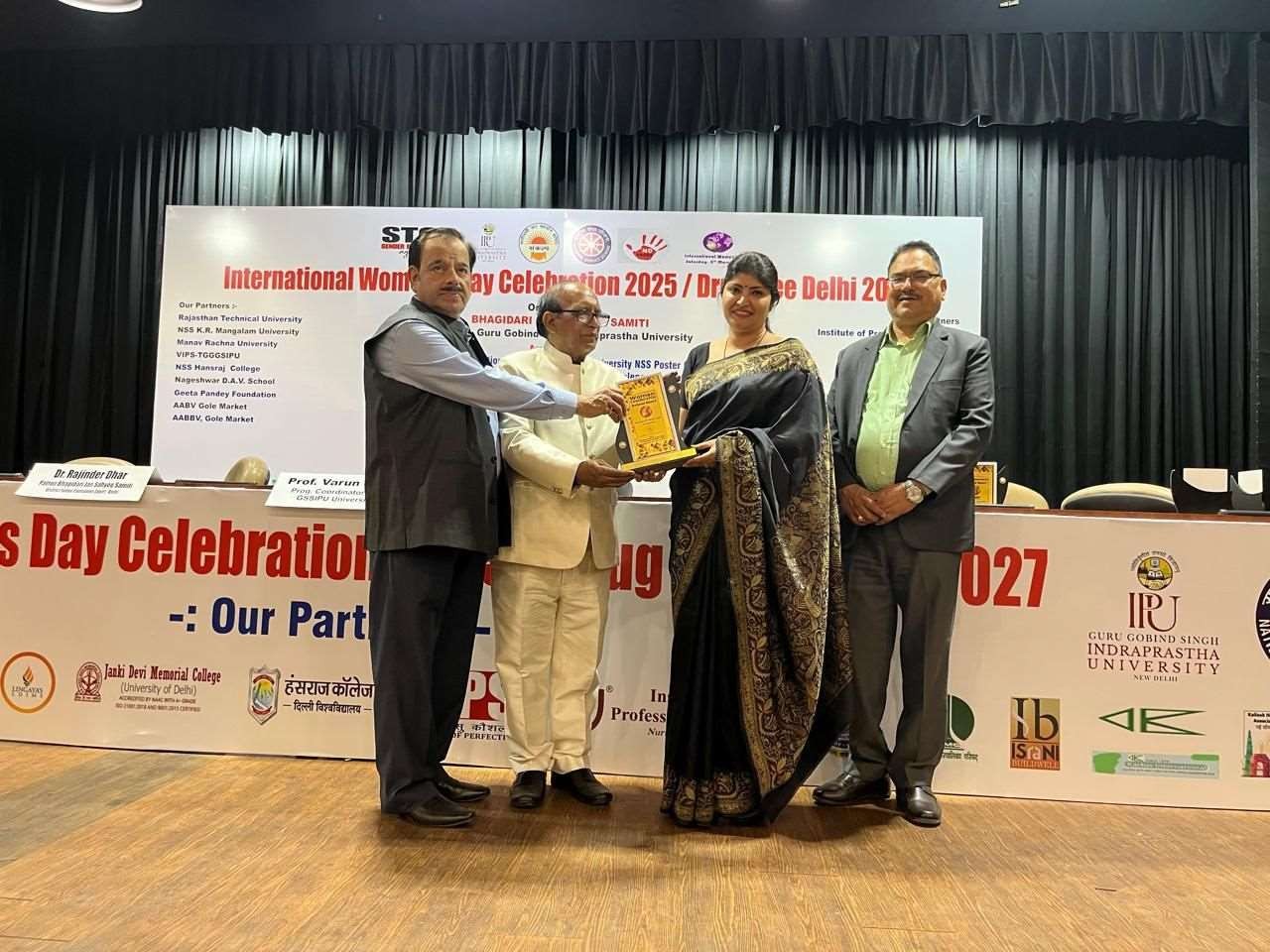 AWARDS & RECOGNITIONS
TAJ EVENT
DISTRIBUTION OF CERTIFICATES OF STREET PLAY
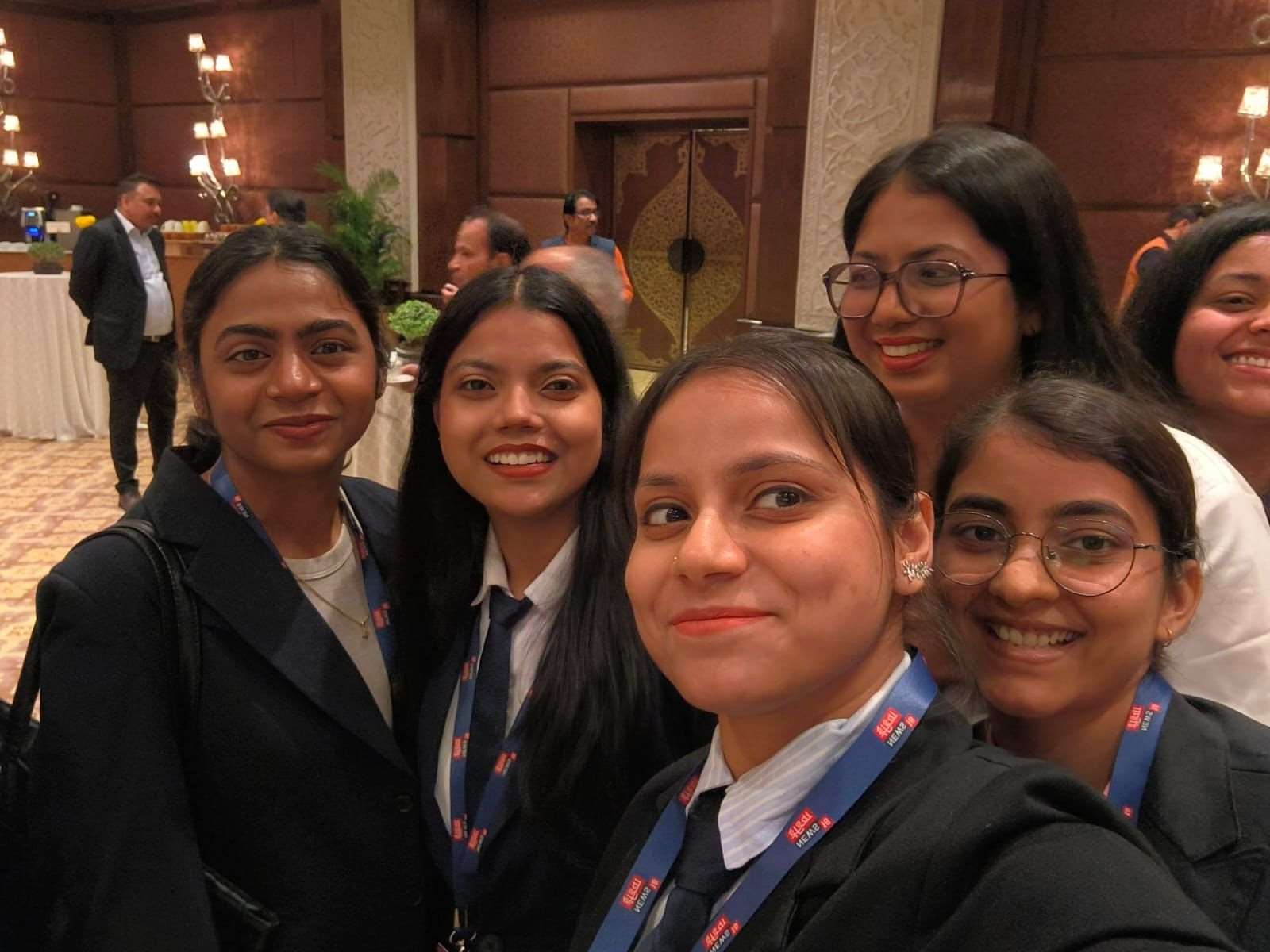 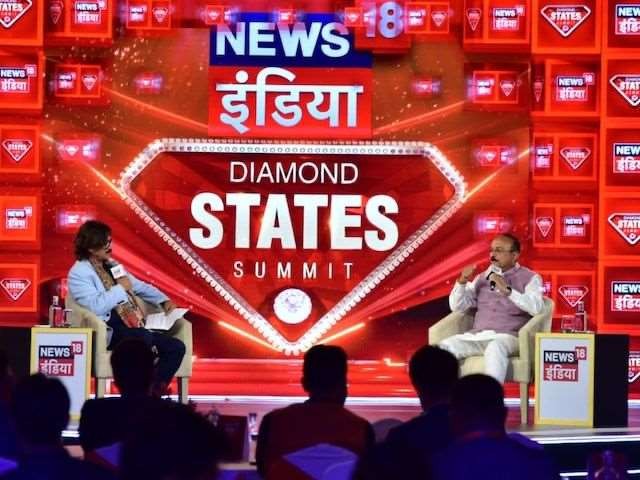 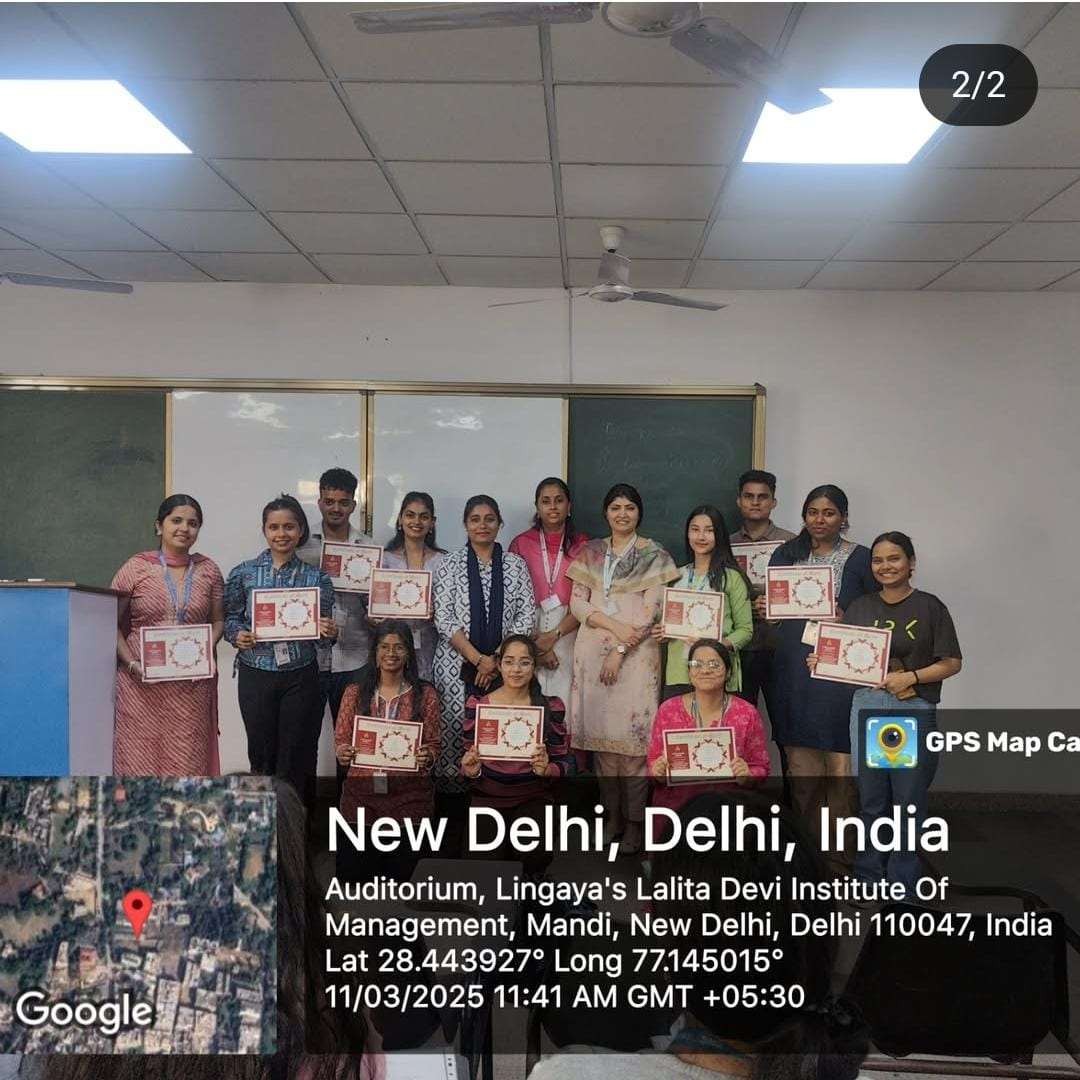 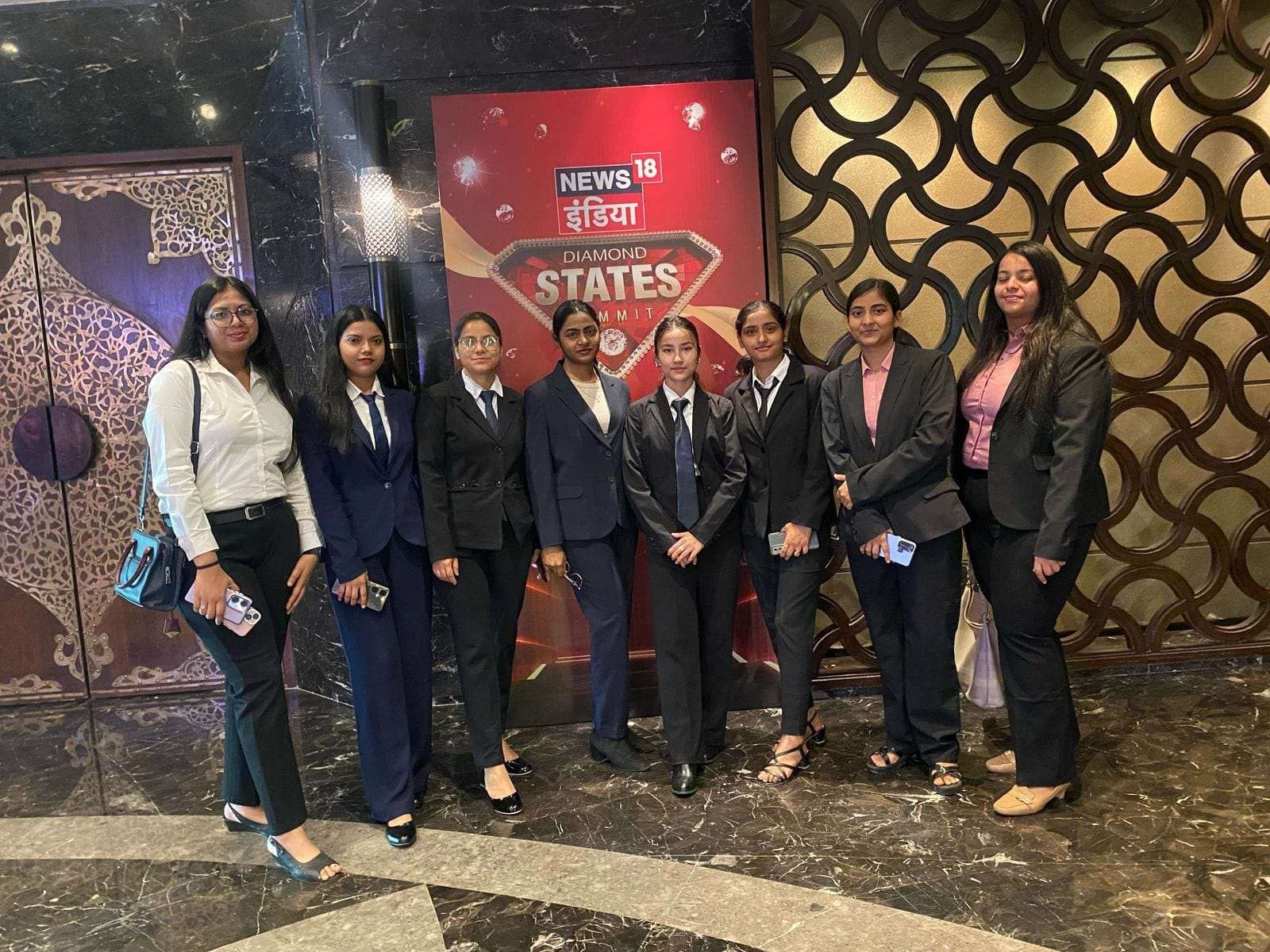 K12 CAMPUS PLACEMENT DRIVE  ACHIEVERS
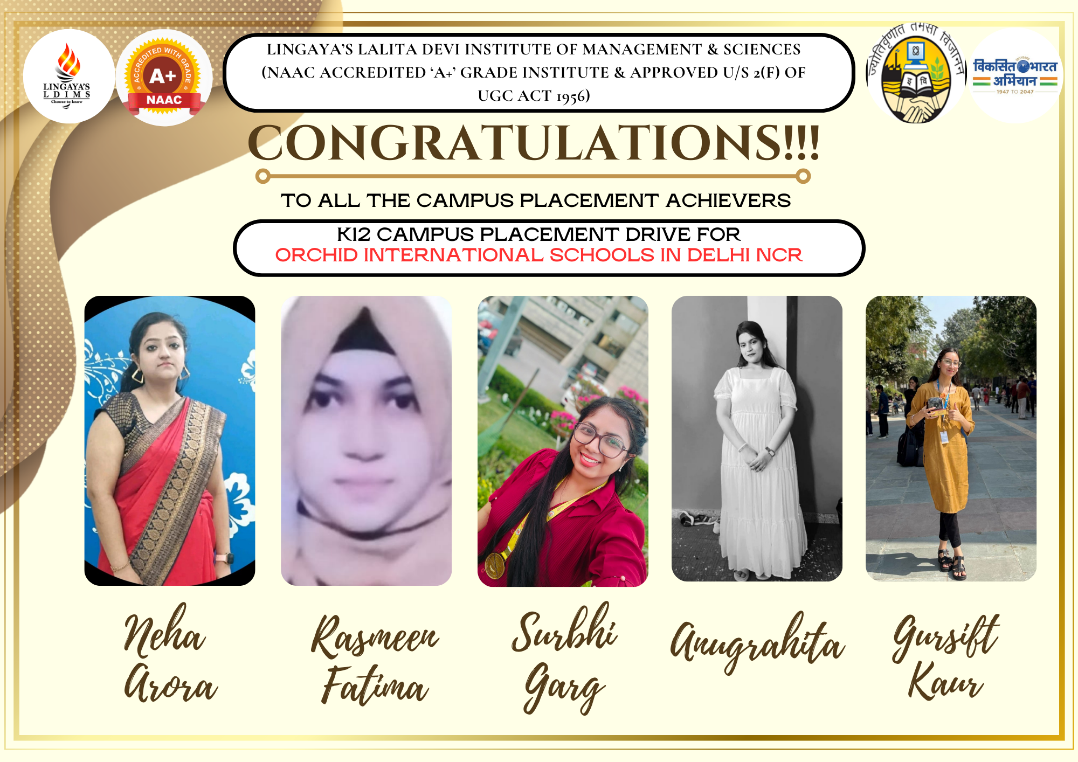 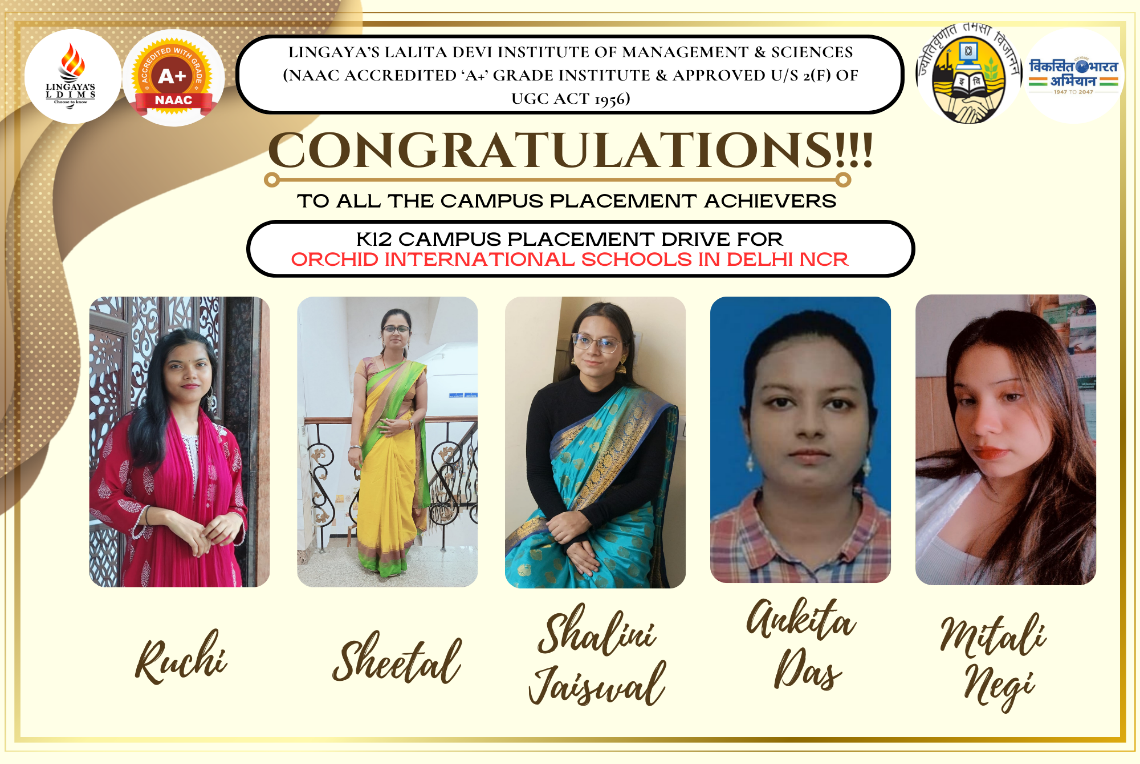 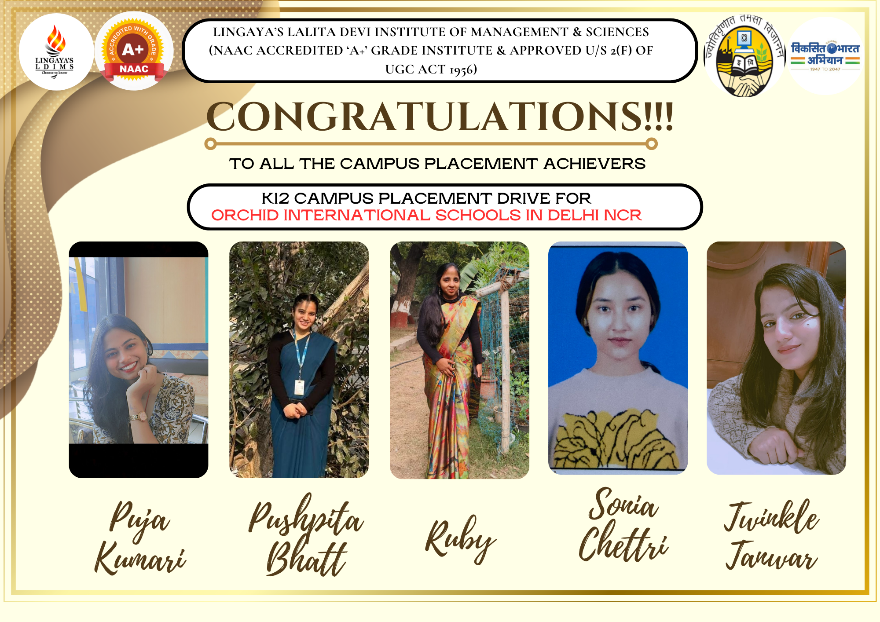 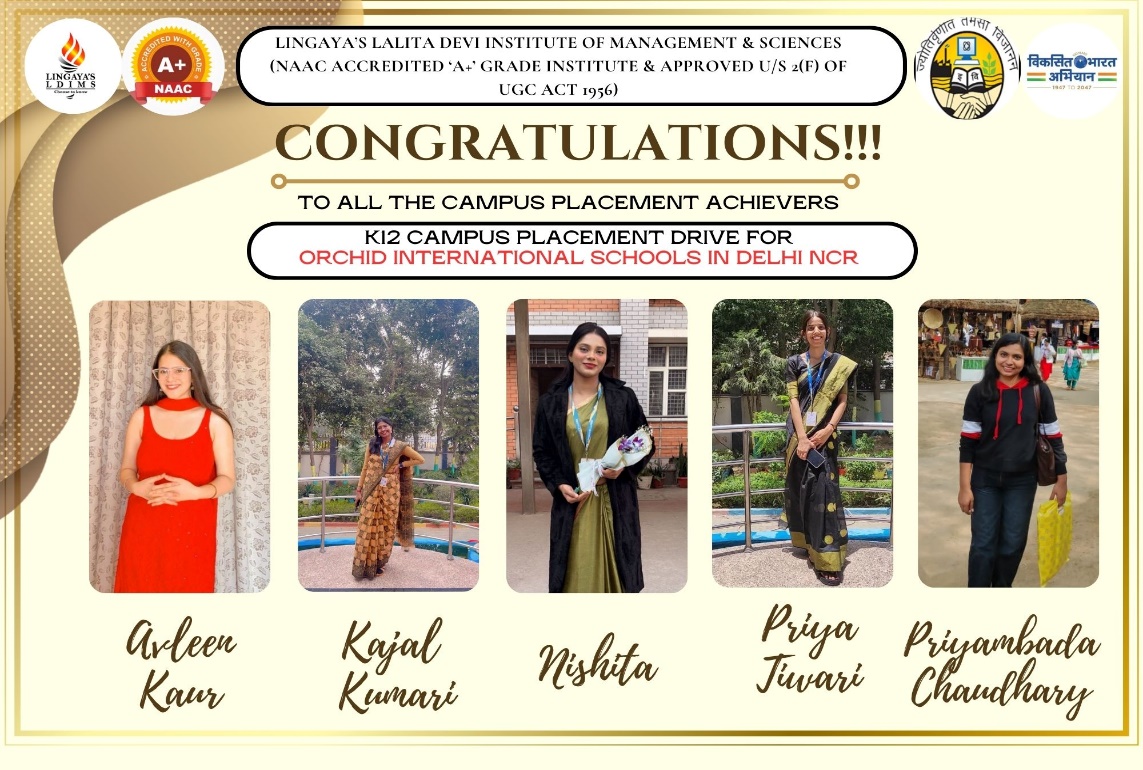 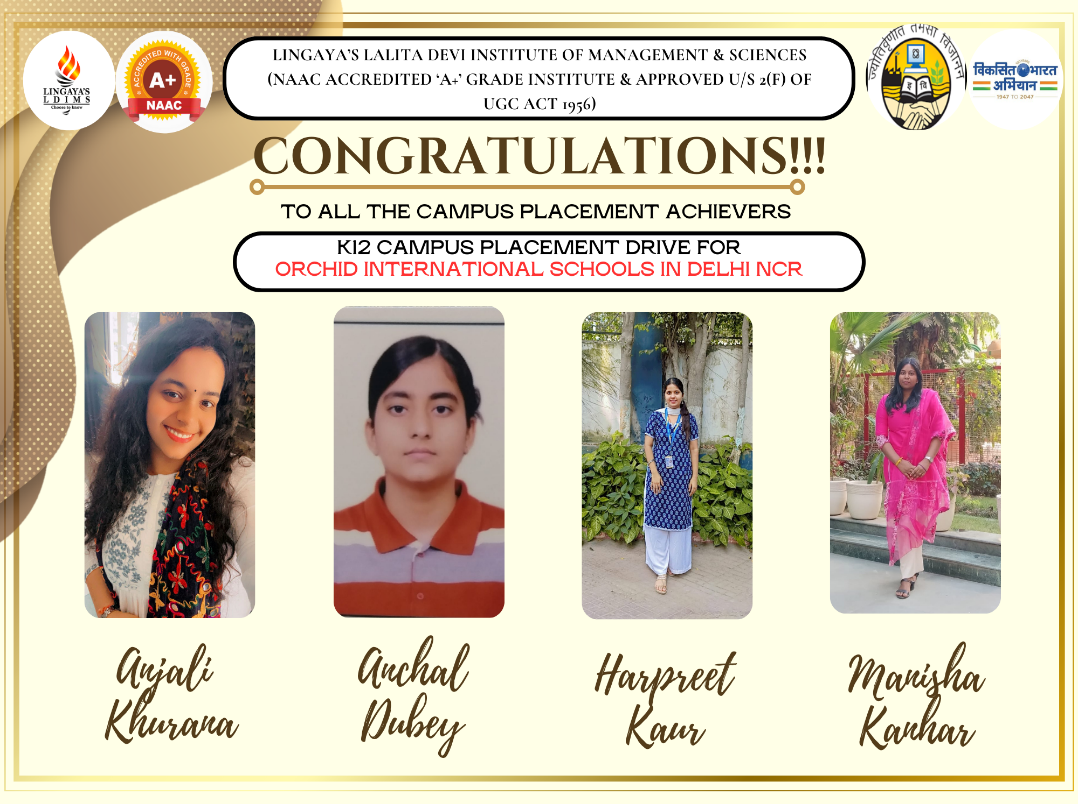 AWARDS & RECOGNITIONS
JUDO COMPETITION
NSS EVENT
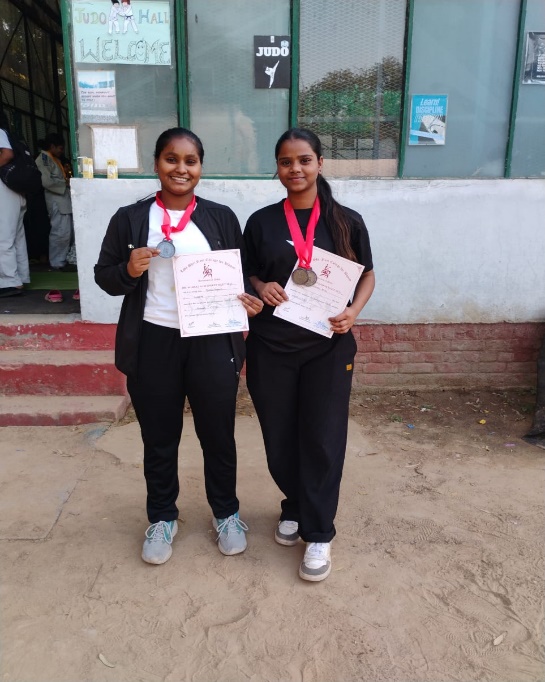 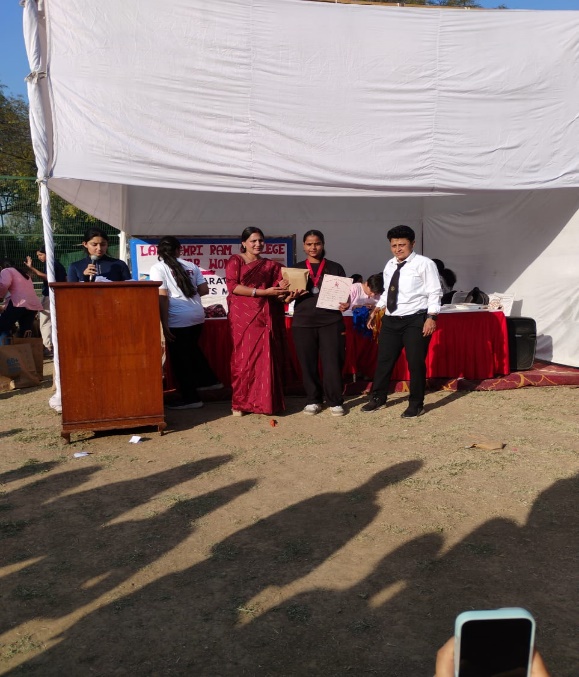 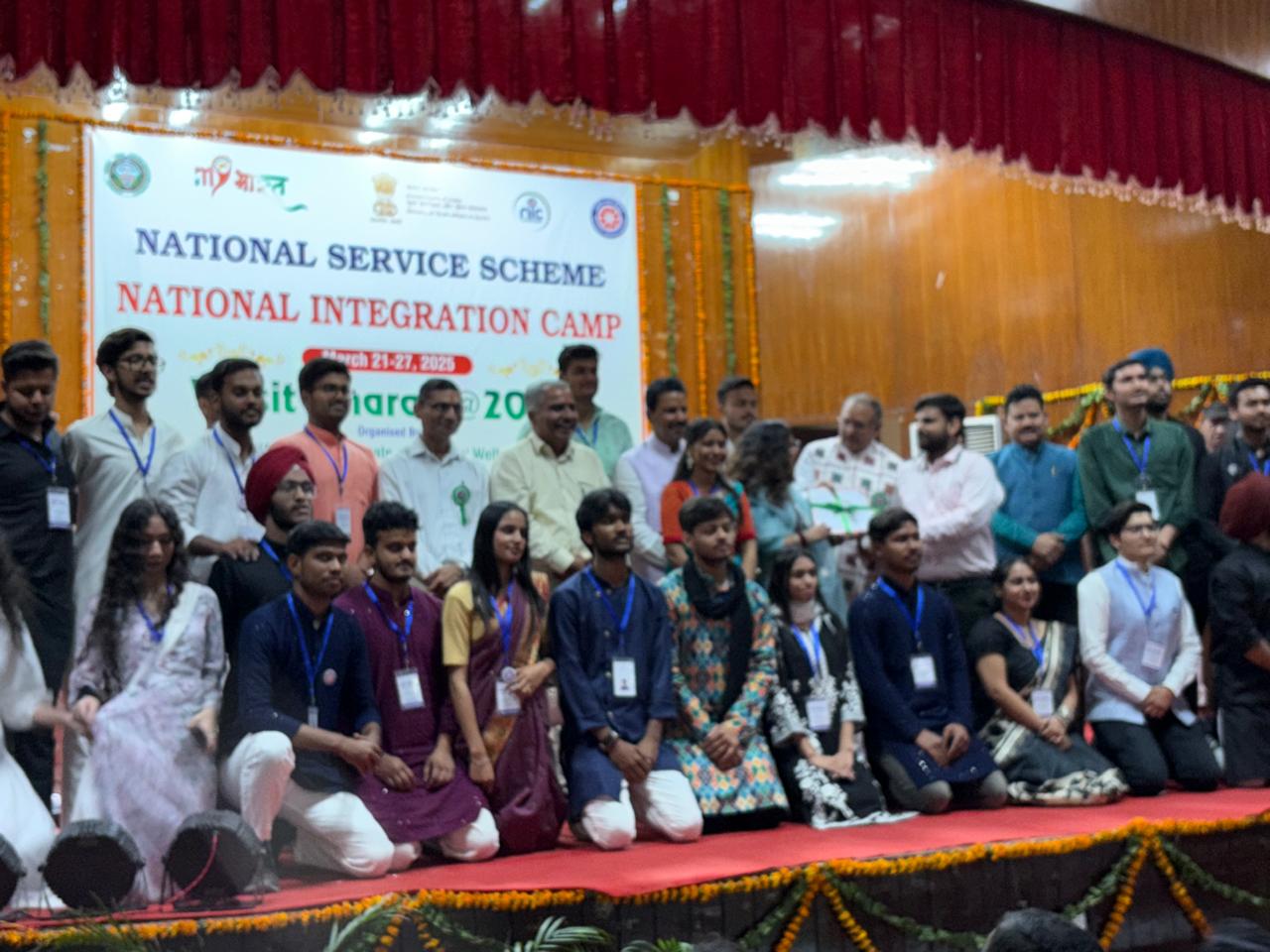 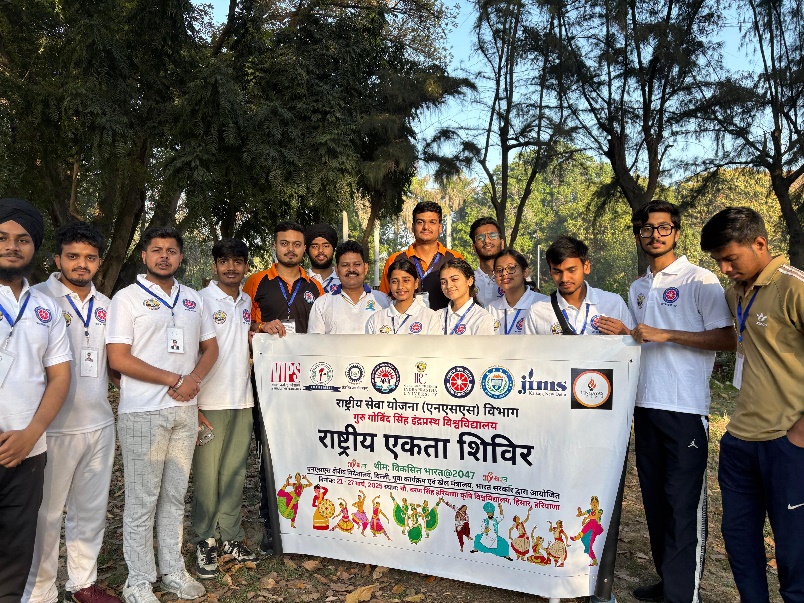 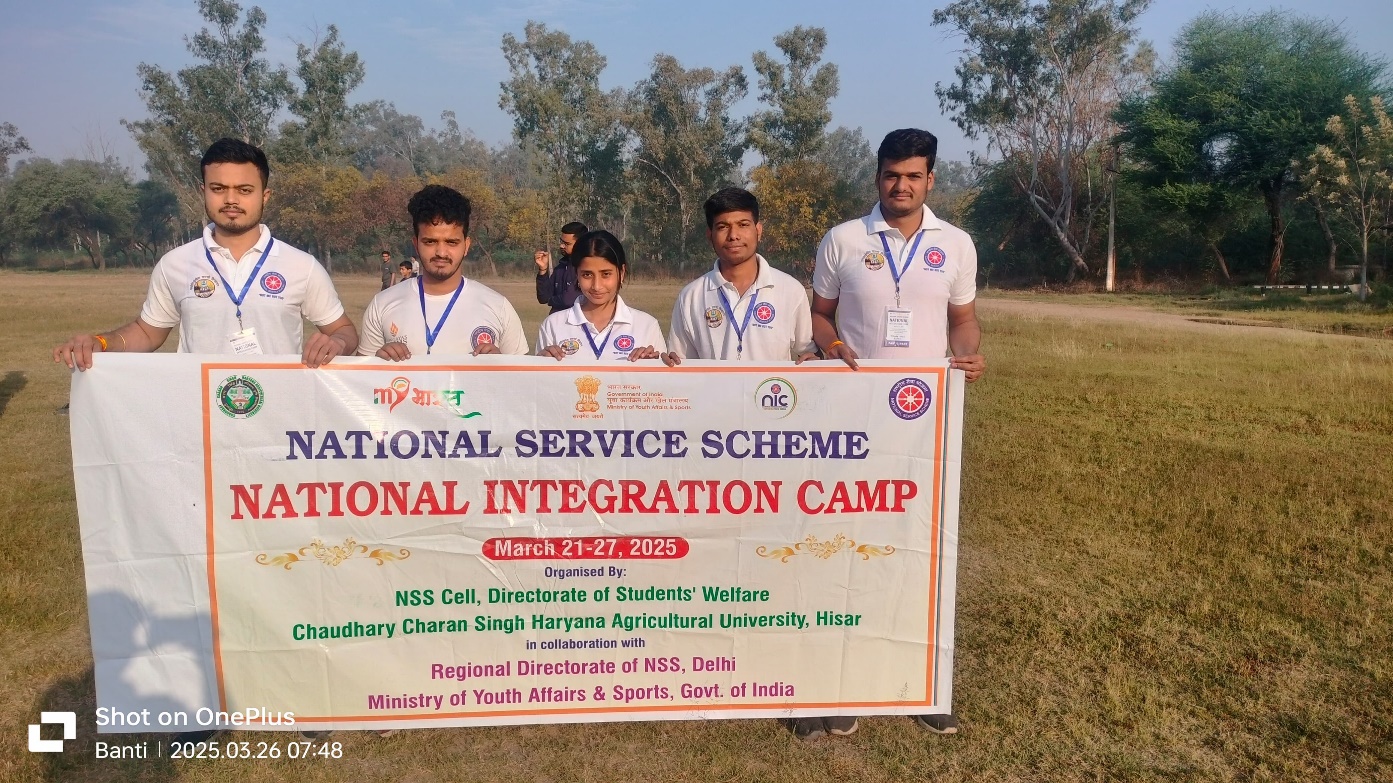 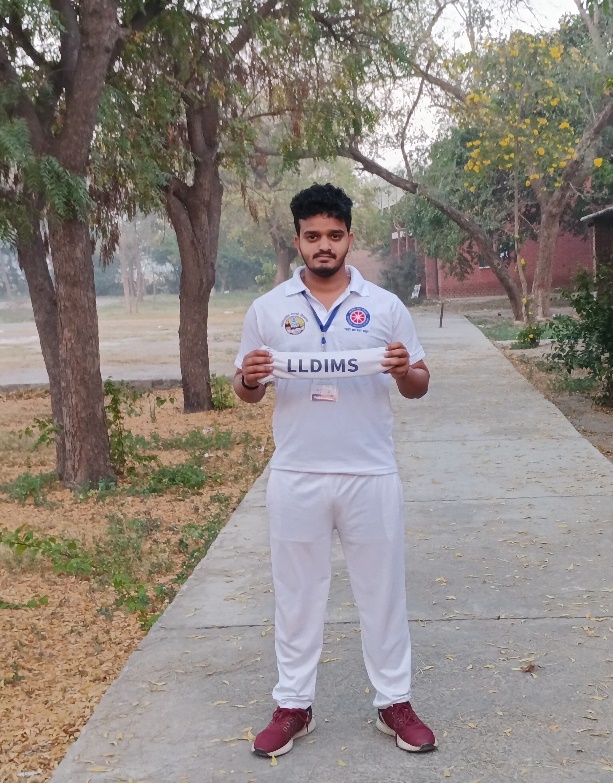 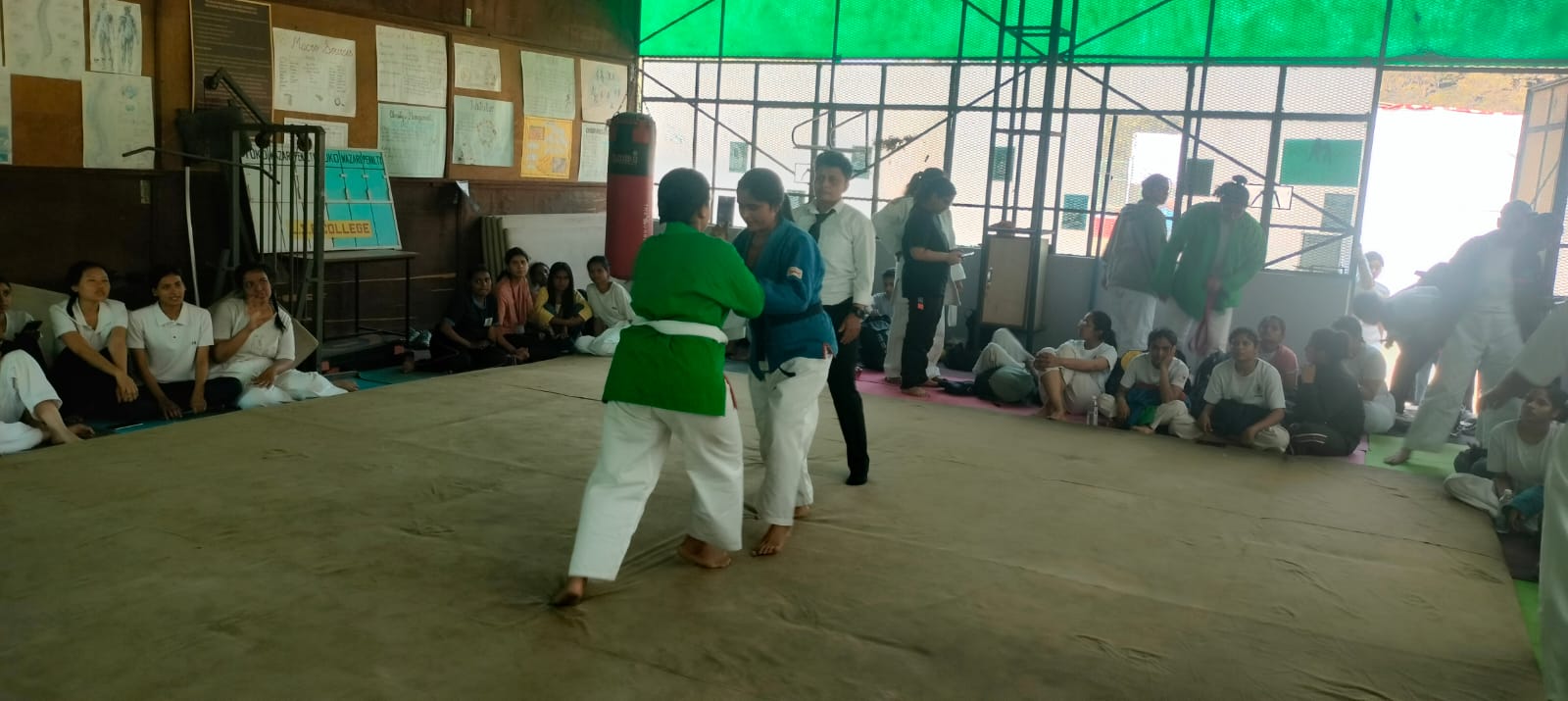 FOLLOW US ON
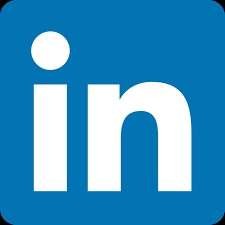 https://www.linkedin.com/company/lldims-delhi/
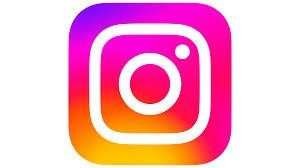 https://www.instagram.com/doe_lldims/
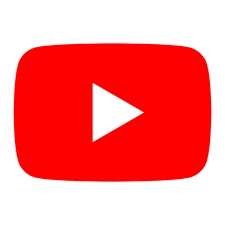 https://www.youtube.com/@lingayasldims
ABOUT US: https://lldims.edu.in/CONTACT NO - +91-11-437919


FACULTY MEMBERS: Dr. Jyoti Dahiya ,HoD (Department of Education) Prof. Dr. Manju Sharma , Ms. Anjali Bhardwaj, Mr. MasroorHasan , Ms. Neha Mohgaonkar, Ms . PrachyaPrerna, Dr.Bindia Rani, Ms.Baby kumari Mr. Anil, Mr. Rashid Ahmed
Dr. Pranav Mishra Director, LLDIMS
Dr. Jyoti Dahiya 
HoD, Dept. of Education
Ms.Baby kumari Newsletter Co-Ordinator